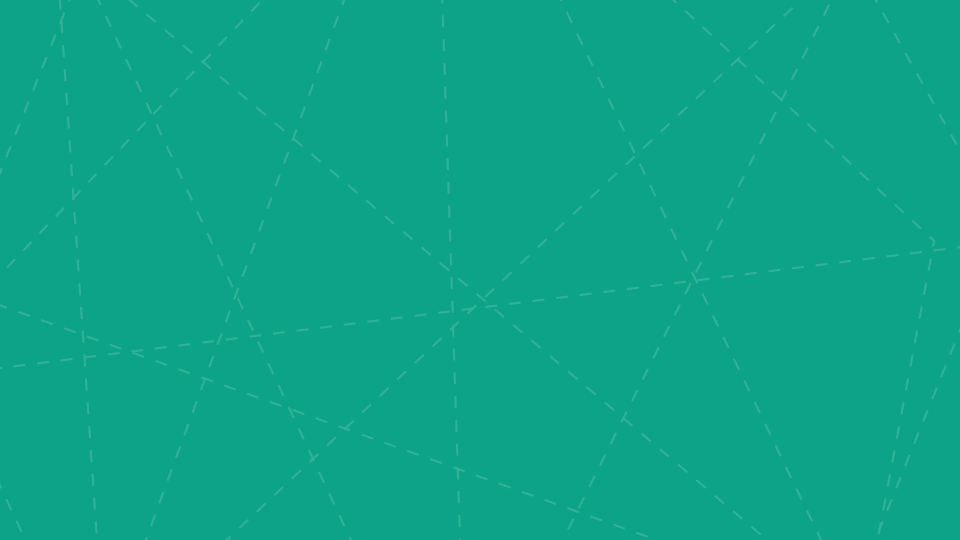 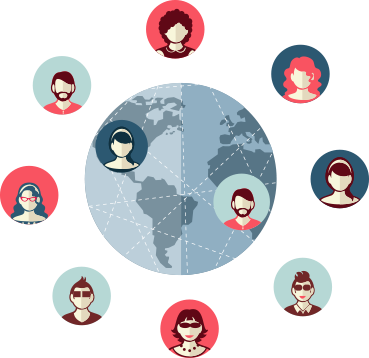 Закон на страже природы
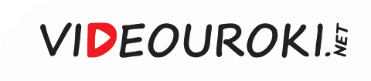 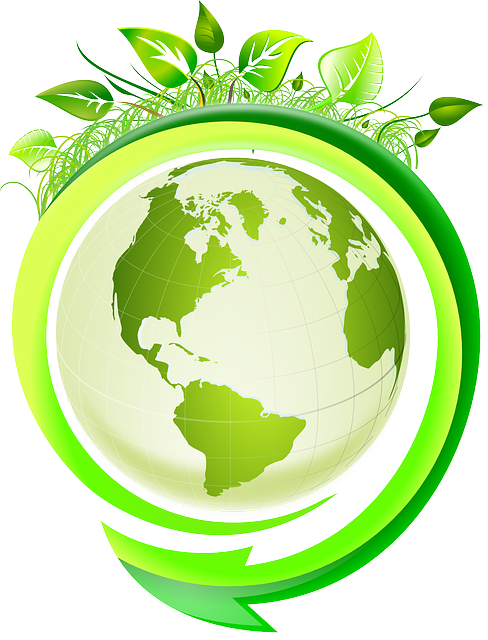 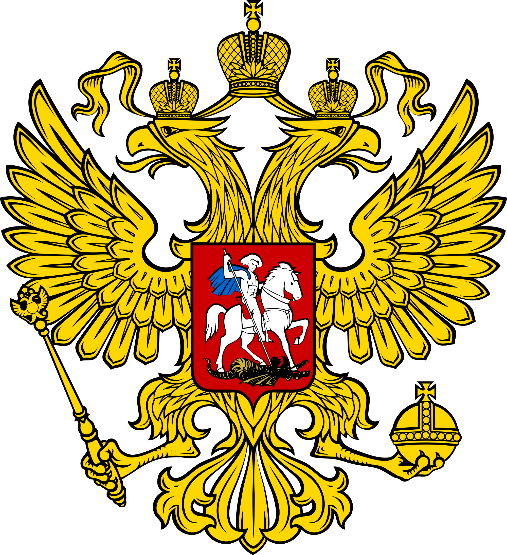 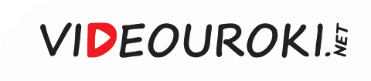 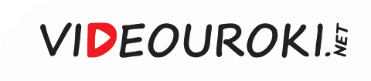 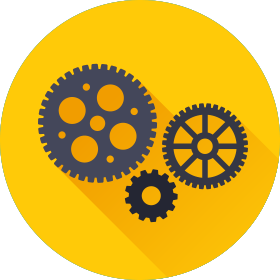 Охрана природы – это все меры, которые могут быть предприняты для сохранения, рационального использования и восстановления окружающей среды, в том числе природных ресурсов, животного и растительного мира, чистоты воды, почвы и атмосферы на планете Земля.
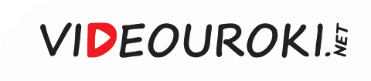 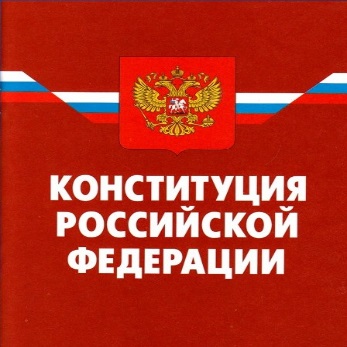 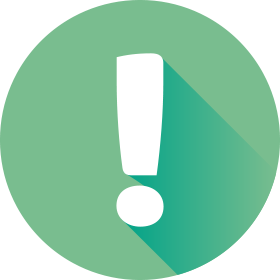 Статья 42
Каждый имеет право на благоприятную окружающую среду, достоверную информацию о её состоянии и на возмещение ущерба, причинённого его здоровью или имуществу экологическим правонарушением.
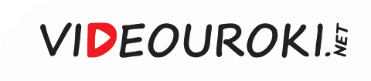 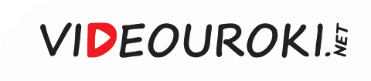 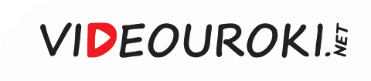 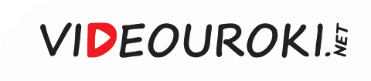 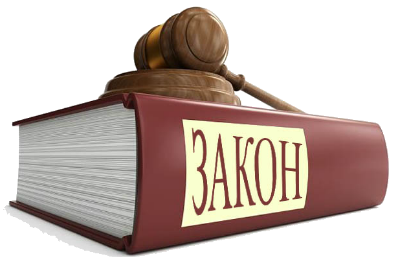 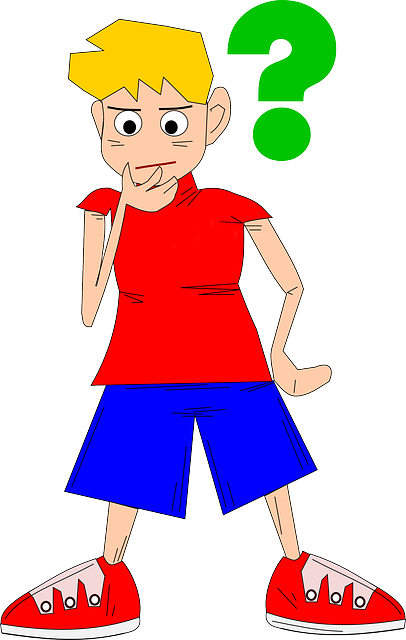 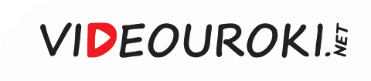 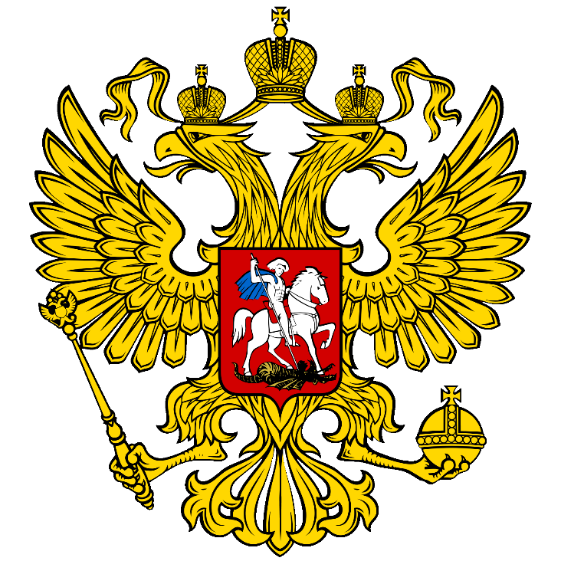 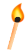 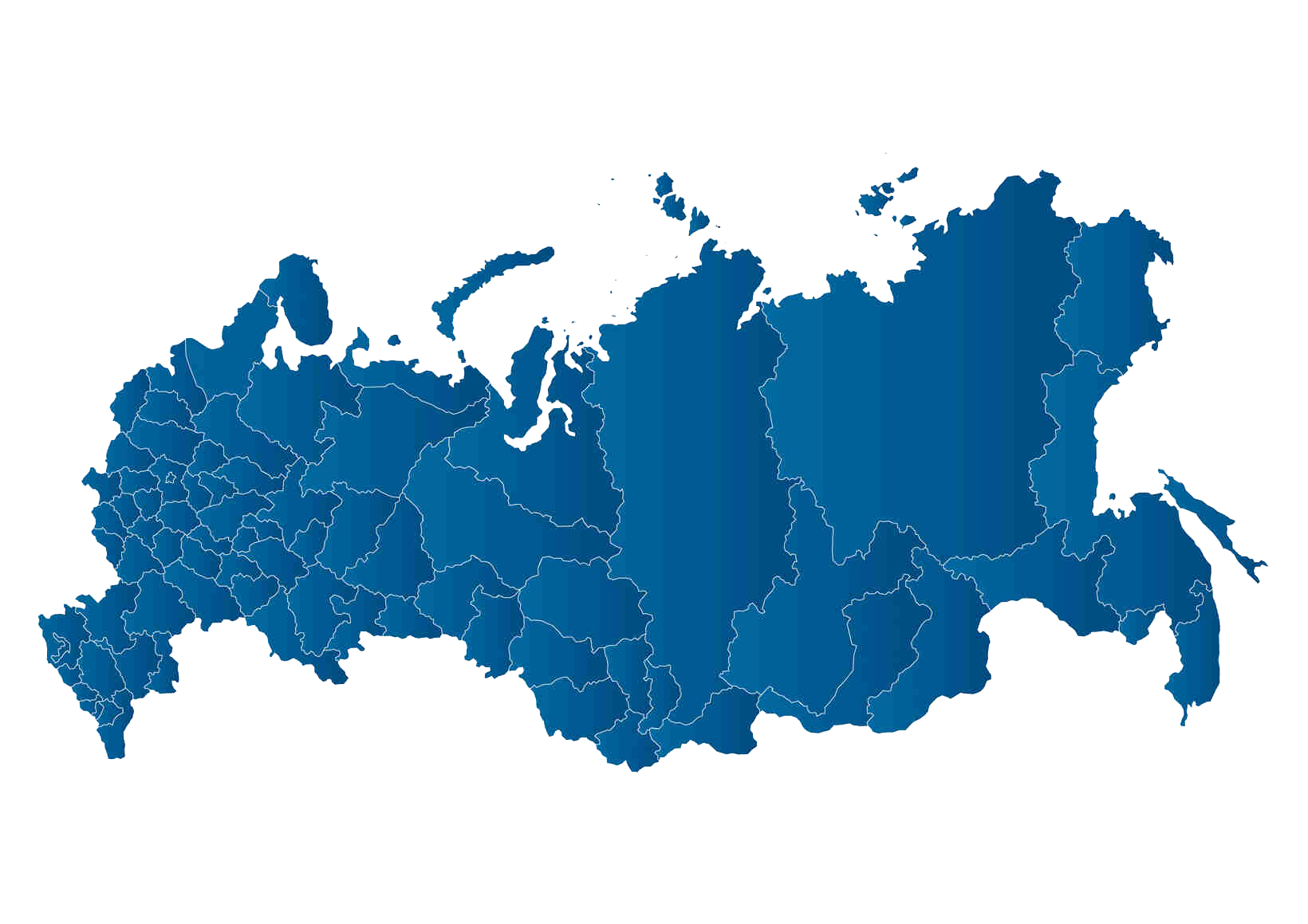 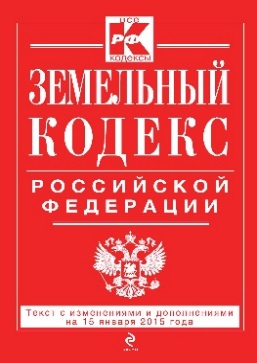 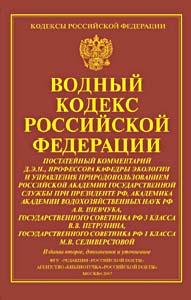 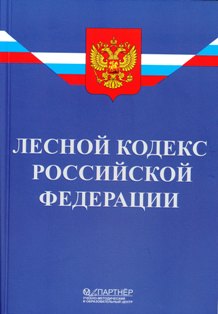 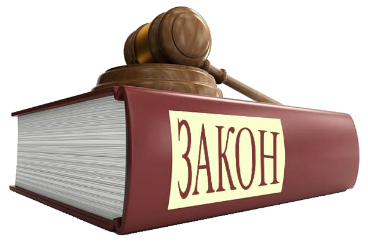 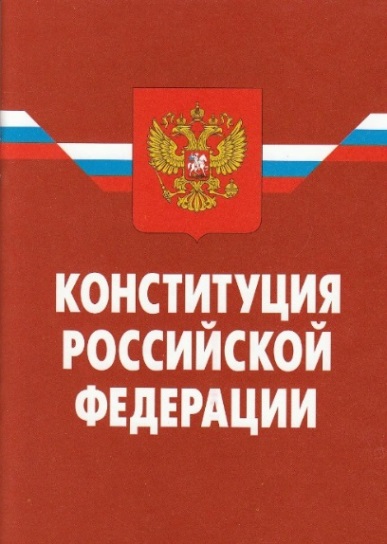 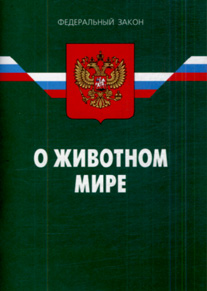 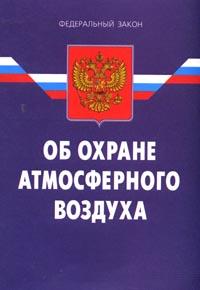 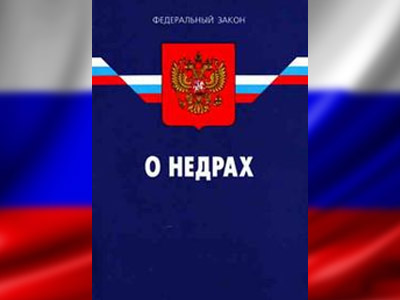 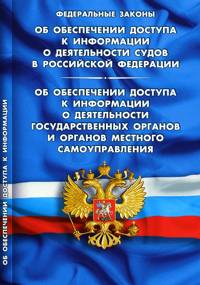 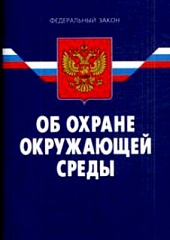 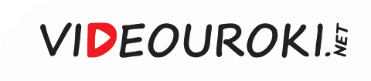 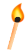 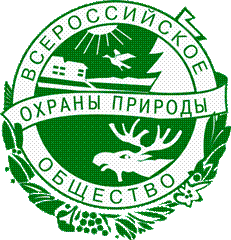 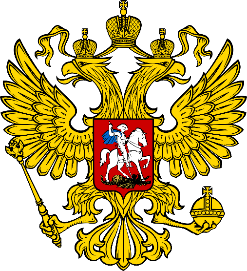 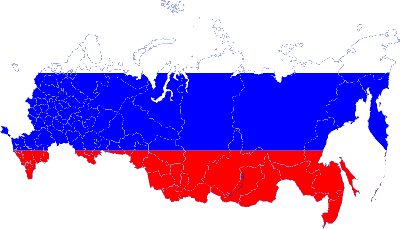 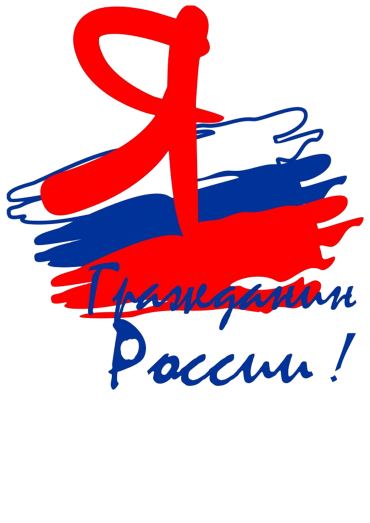 Создавать общественные организации
Содействовать государству
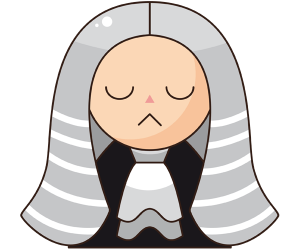 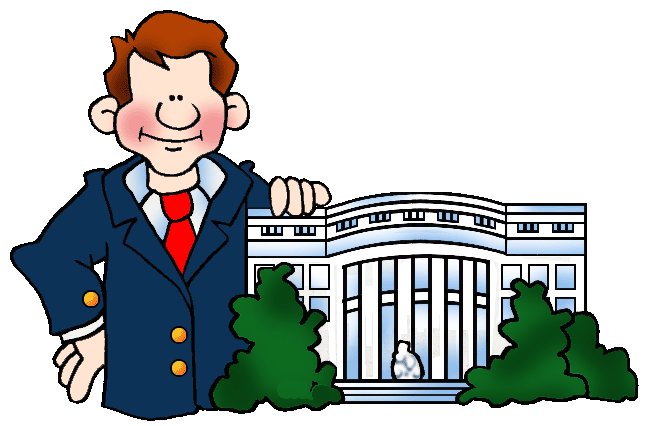 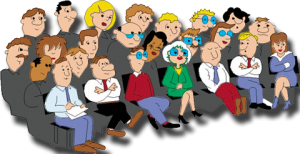 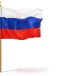 Обращаться в органы государственной власти
Подавать в суд иски                о возмещении вреда природе
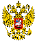 Принимать участие в собраниях граждан
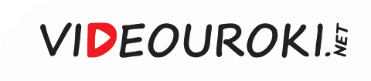 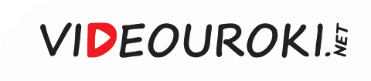 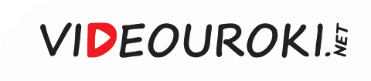 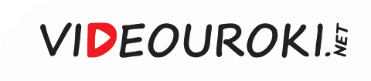 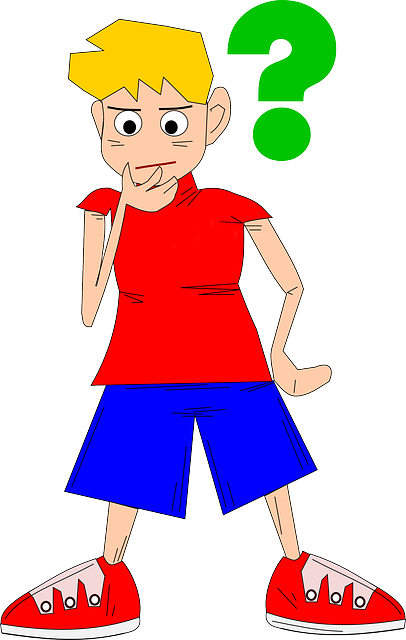 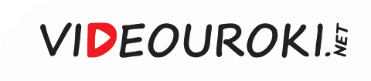 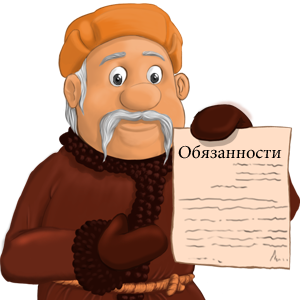 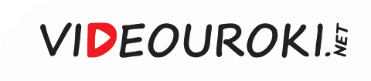 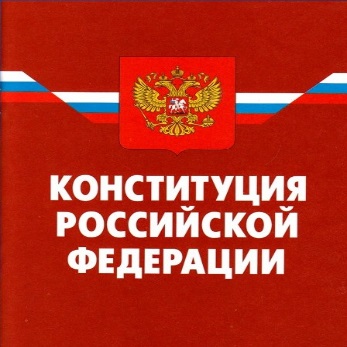 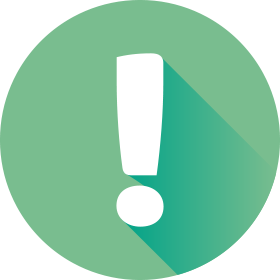 Статья 58
Каждый обязан сохранять природу и окружающую среду, бережно относиться к природным богатствам.
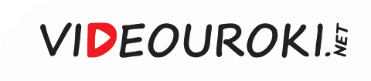 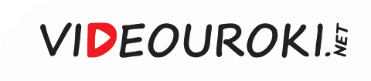 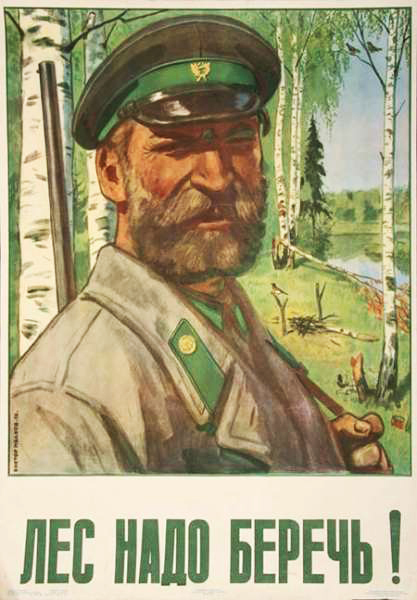 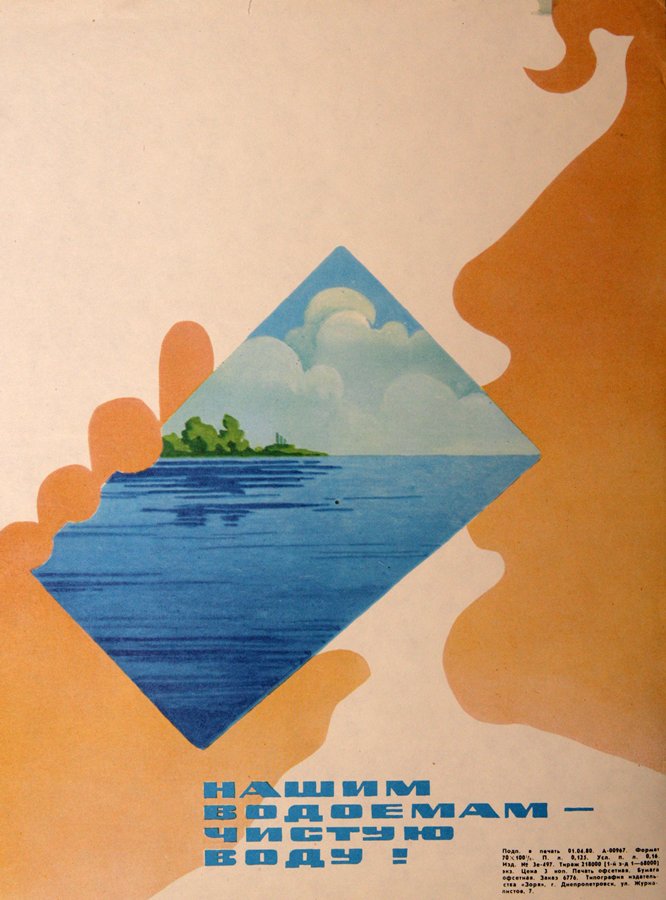 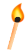 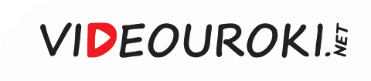 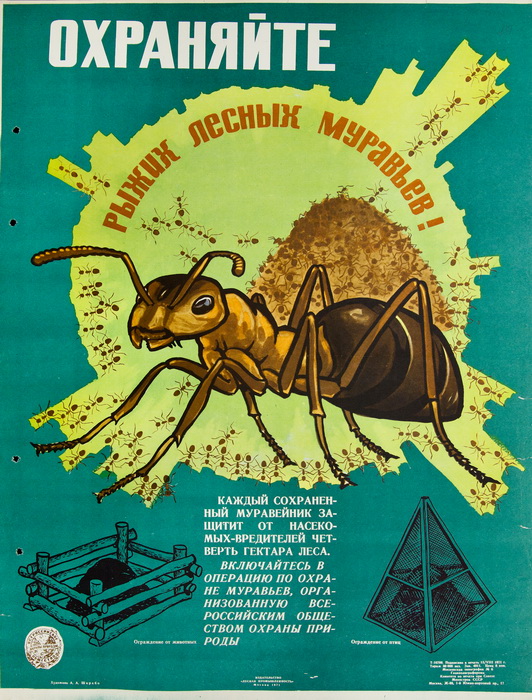 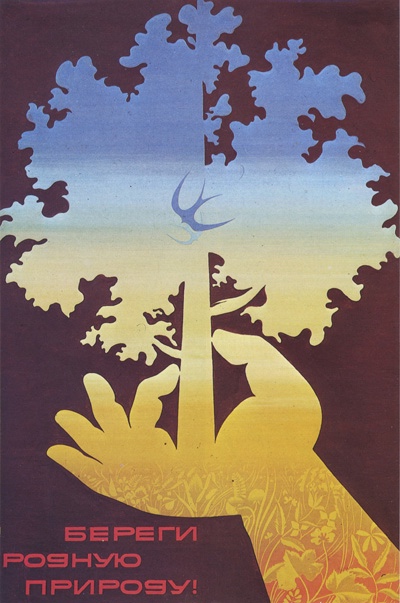 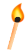 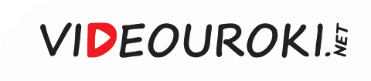 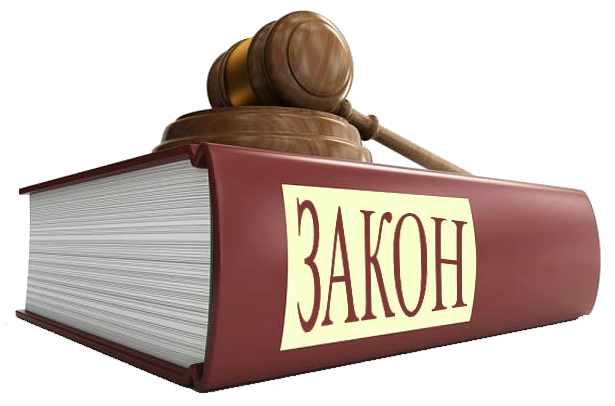 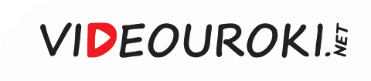 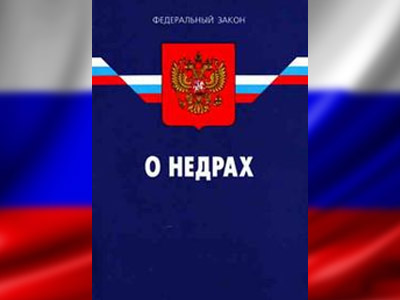 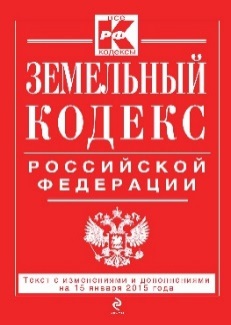 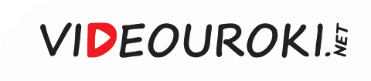 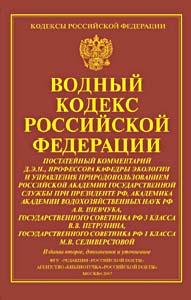 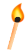 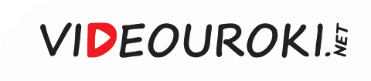 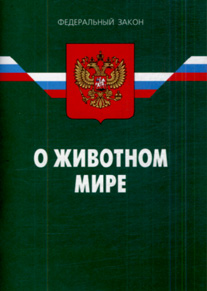 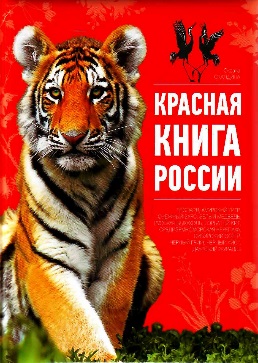 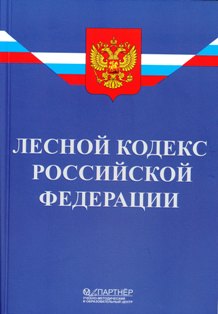 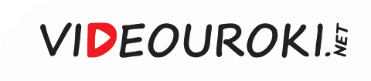 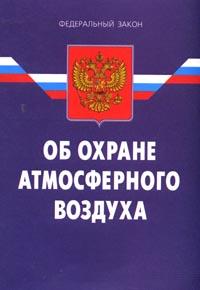 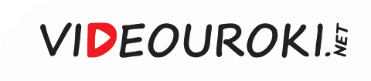 Правила, защищающие природу
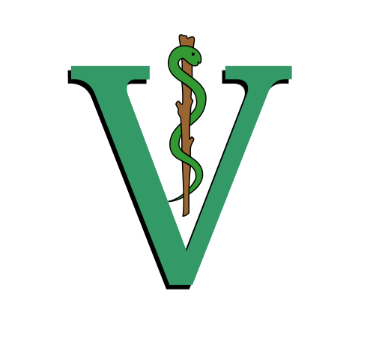 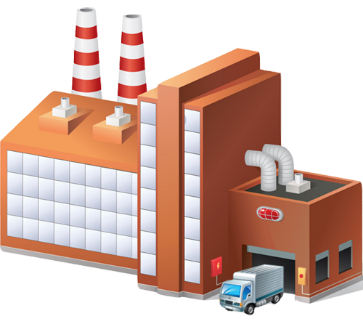 Ветеринарные правила и правила, установленные для борьбы с болезнями и вредителями растений
Правила охраны окружающей среды при проведении промышленных, строительных, сельскохозяйственных, научных работ
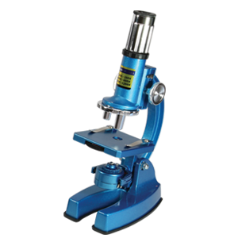 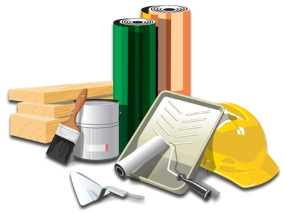 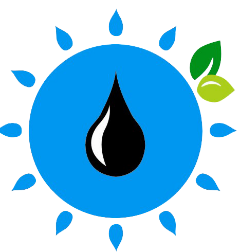 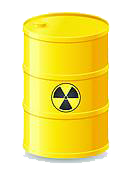 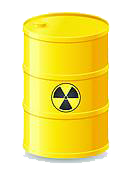 Правила производства, хранения, перевозки и захоронения опасных веществ
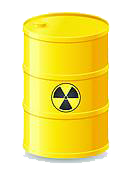 Правила охраны и использования недр
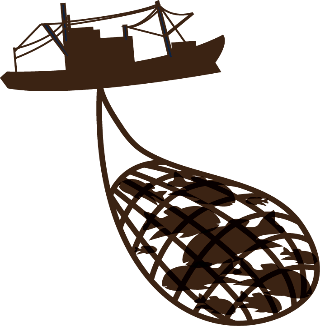 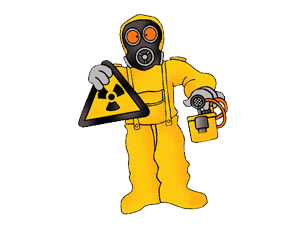 Правила охраны рыбных запасов
Правила безопасности при обращении с ядовитыми веществами и микроорганизмами
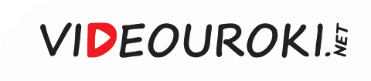 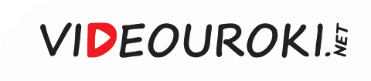 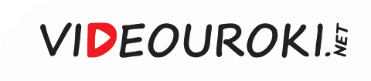 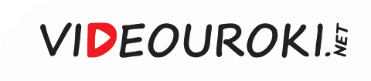 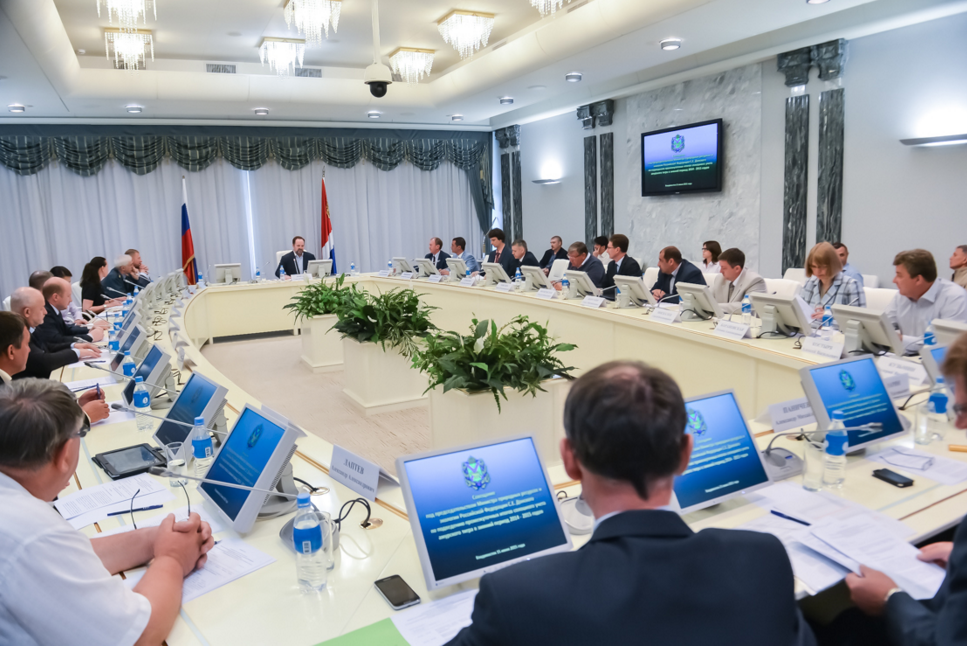 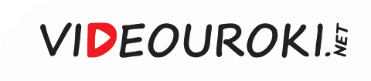 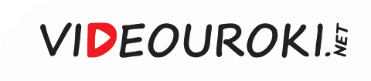 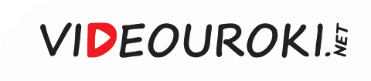 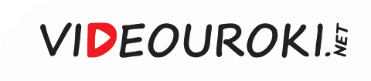 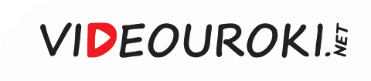 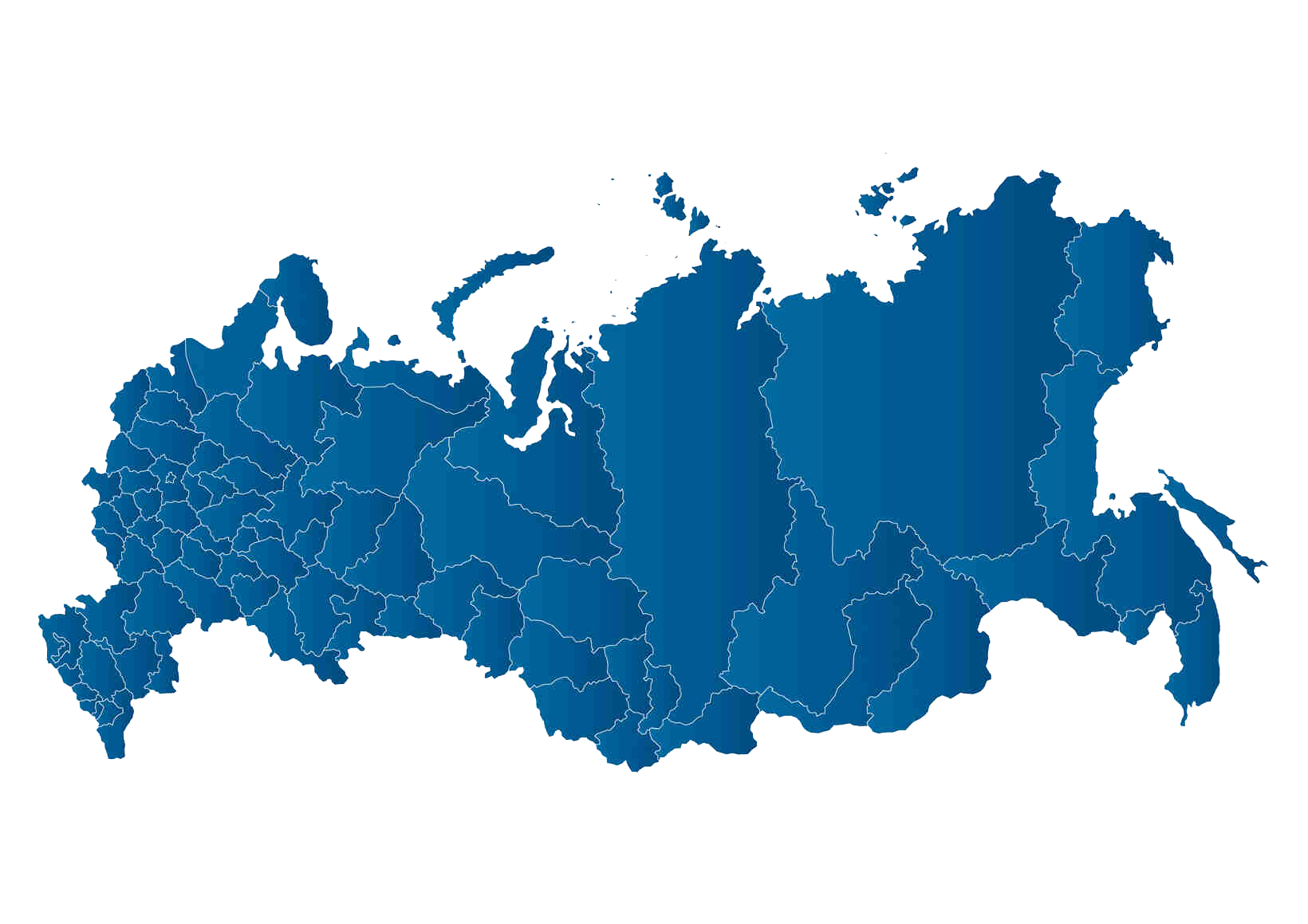 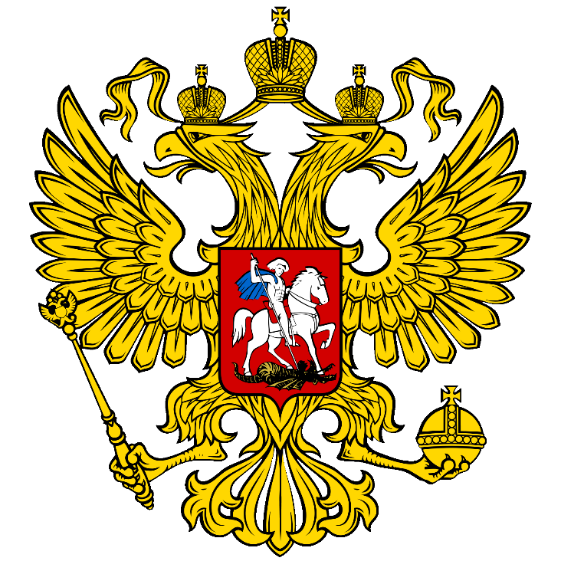 12%
102 заповедника
46 национальных парков
70 природных заказников
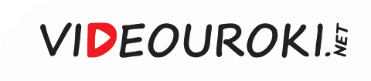 Заповедник Шульган-Таш
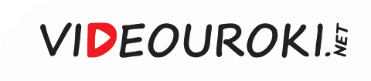 Курильский заповедник
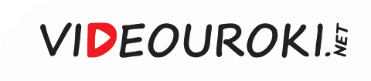 Байкальский заповедник
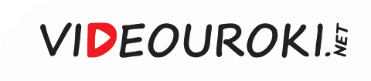 Окский заповедник
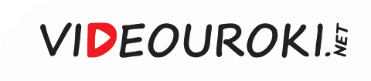 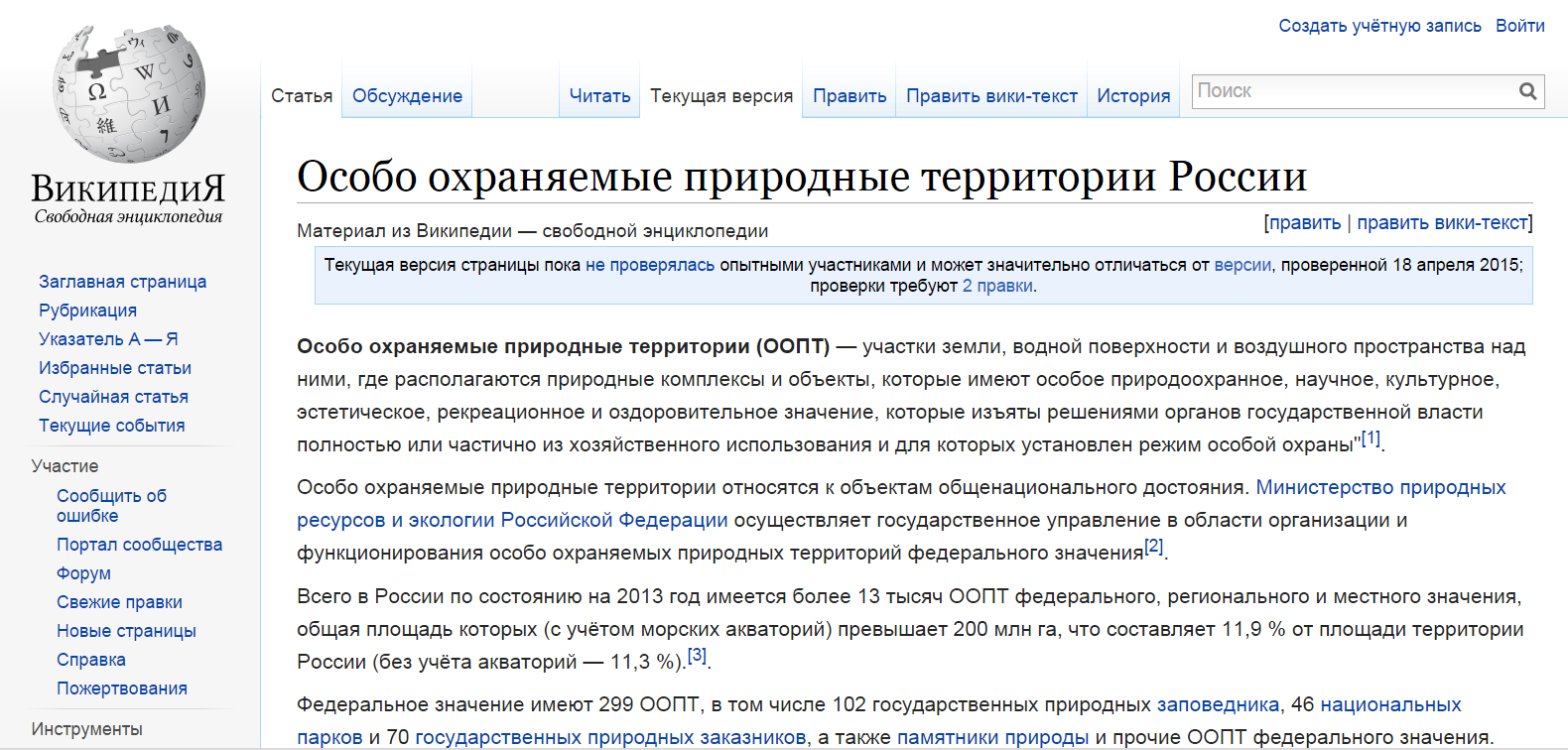 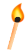 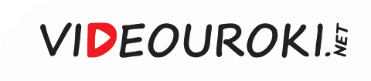 1
Что такое охрана природы?
Охрана природы – это все меры, которые могут быть предприняты для сохранения, рационального использования и восстановления окружающей среды, в том числе природных ресурсов, животного и растительного мира, чистоты воды, почвы и атмосферы на планете Земля.
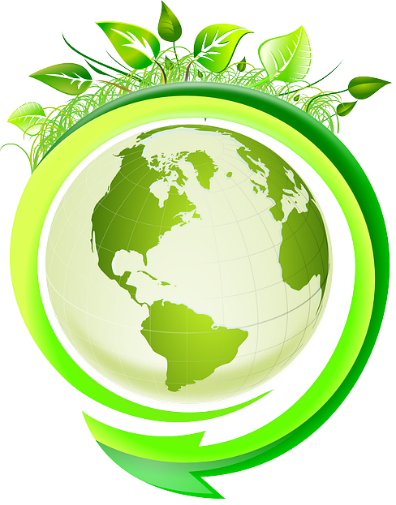 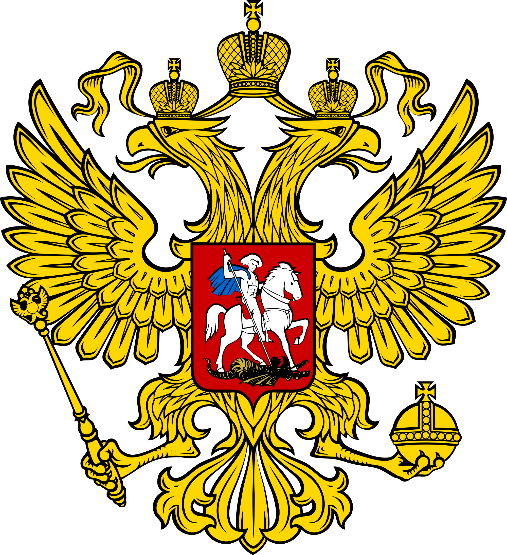 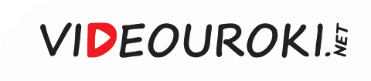 2
Что защищают законы об охране природы?
Землю, её недра, почву

Всю воду, независимо от того, находится ли она на поверхности или под землёй

Все растения, животных, леса и иные живые организмы нашей планеты

Атмосферный воздух и околоземное космическое пространство
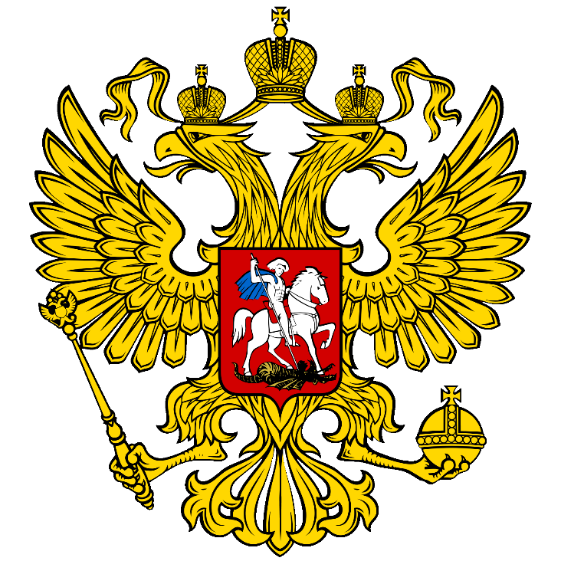 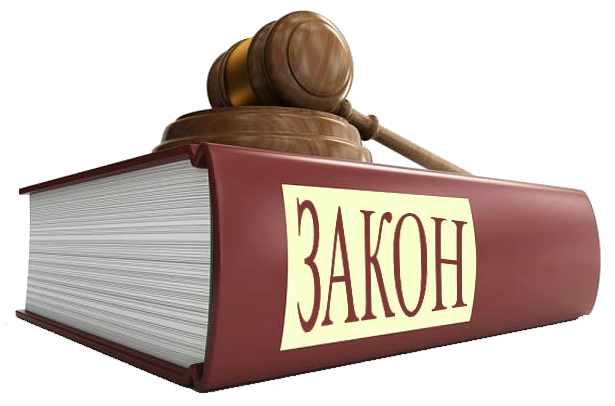 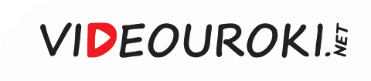